The aim : is to learn a systematic procedure to separate ions and identify them.
Analysis : means separation and  identification of a substance in a mixture. Analysis  should be either Qualitative  Quantitative.
Quantitative Analysis means determination of actual amount of a substance in a mixture in unknown sample, its units are mg/L, mmole/L, or IU/L (this unit to measure enzyme activity).
Qualitative Analysis is used to detect wither a particular substance is present in unknown sample or not. Its i.e. yes or no test. 
There are many theoretical methods used to separate a substance in from a mixture, the simplest one is based on solubility behaviors of a substance in different solutions(which depend on ionic equilibrium), so that by adding a precipitating agent  then filtration , you can separate a particular substance
Qualitative  Analysis  Of A Mixture of A Group 1 Ions.
Table 1: The Practical Flow Chart Of Group 1 Cations.
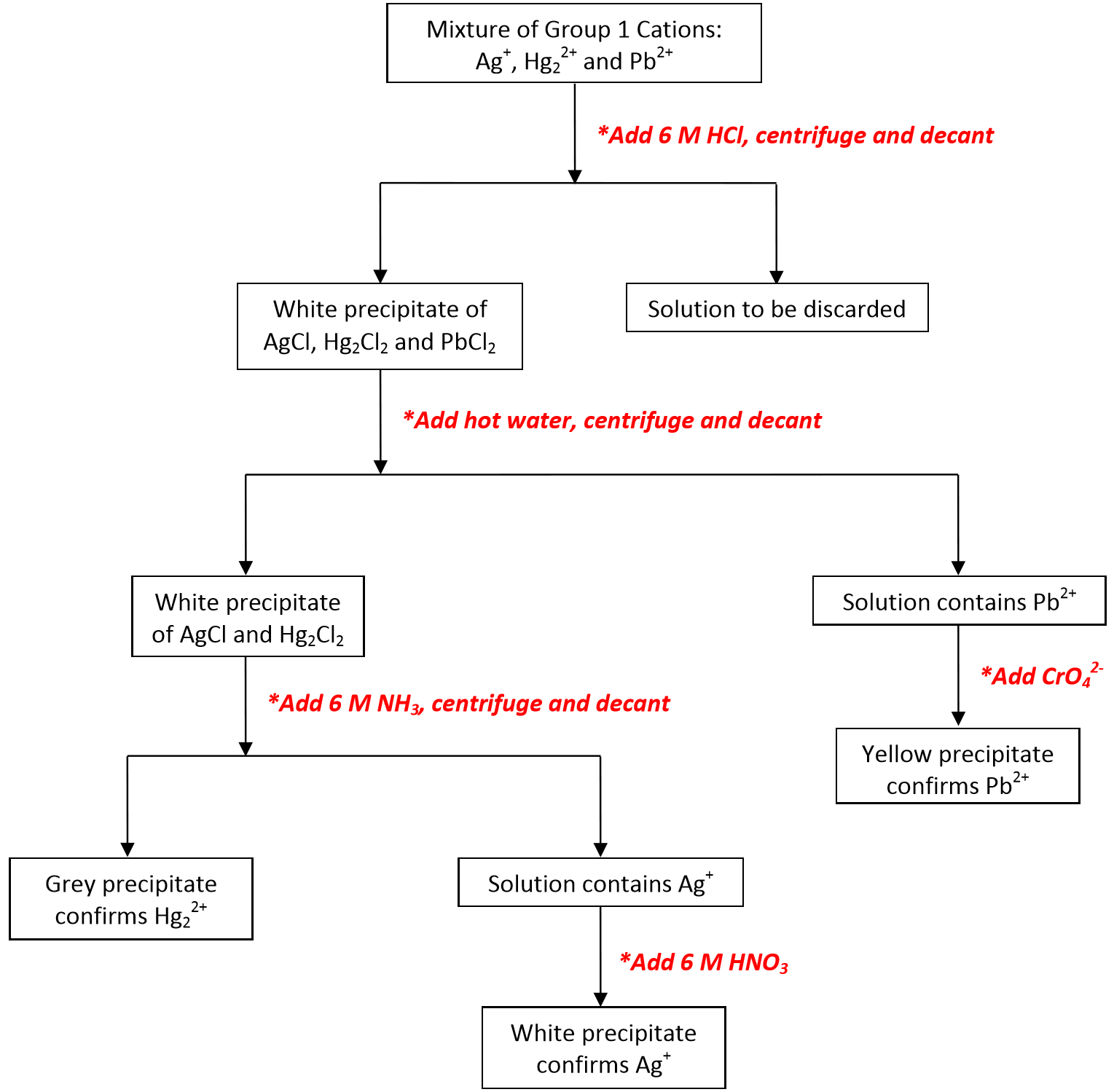 Diluted HCl
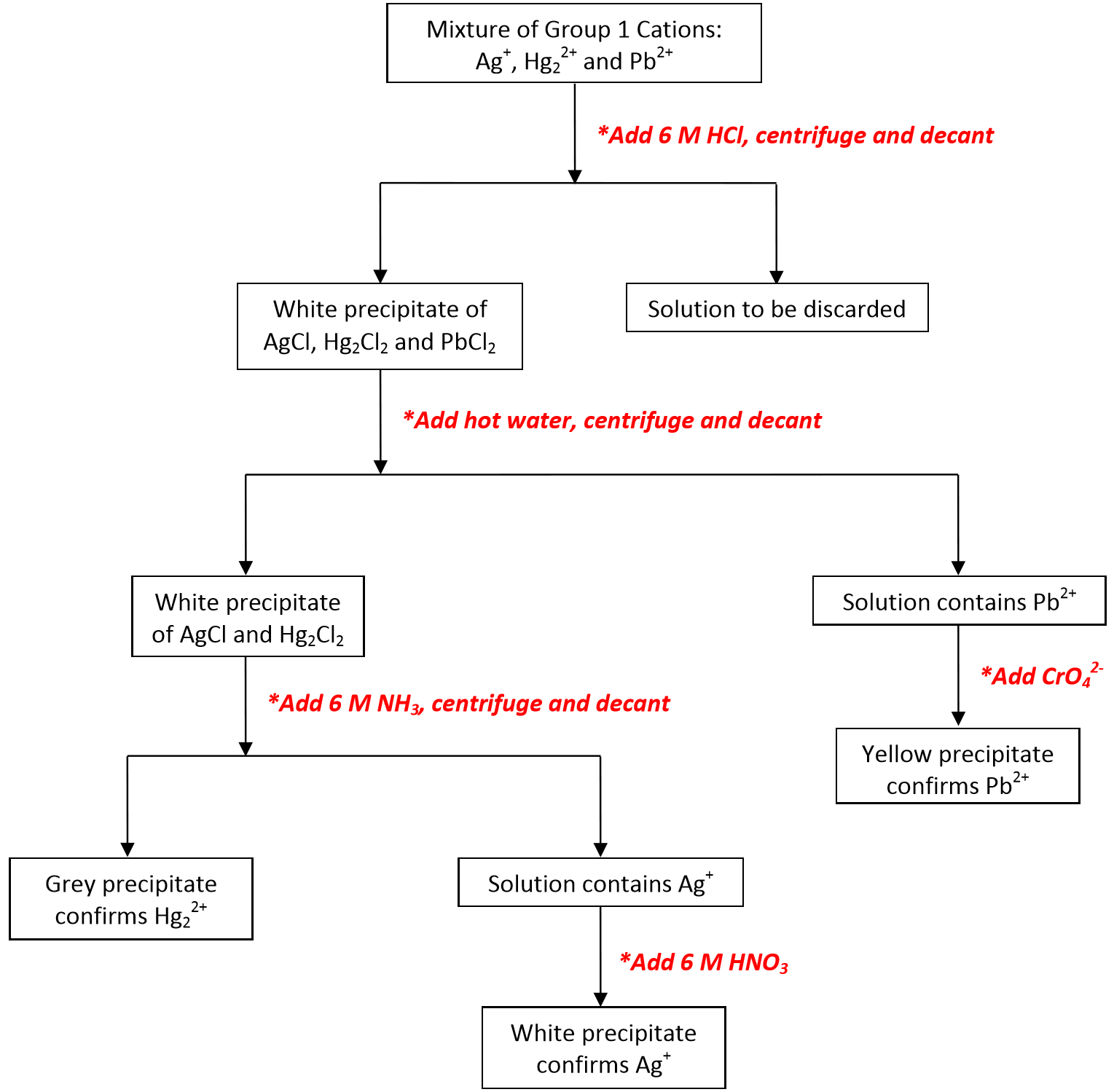 K2CrO4
NH4OH ammonia solution
HNO3
Hg(black ppt)&Hg2²+
(white ppt)